МЕТОДИЧЕСКАЯ РАЗРАБОТКА НА ТЕМУ: 
ОРГАНИЗАЦИЯ ЗАНЯТИЙ С ПРИМЕНЕНИЕМ НЕТРАДИЦИОННЫХ ТЕХНИК РИСОВАНИЯ ДЛЯ РАЗВИТИЯ ВЫРАЗИТЕЛЬНОСТИ РИСУНКОВ ДЕТЕЙ МЛАДШЕГО ДОШКОЛЬНОГО ВОЗРАСТА

Гусарова Елена Владимировна
Цель методической разработки:
 Разработка занятий с применением нетрадиционных техник рисования для развития выразительности рисунков детей младшего дошкольного возраста и их апробация.

Задачи работы:
поиск и анализ информации, необходимой для выполнения теоретического обоснования и практической апробации;
подбор и апробация образовательных ситуаций с использованием нетрадиционных техник рисования;
подготовка необходимых материалов для организации занятий с применением нетрадиционных техник рисования;
оформление методического портфолио (конспекты непосредственно образовательной деятельности, консультации для родителей, пальчиковые игры), дидактического (оформленный раздаточный и демонстрационный материал по теме);
анализ и формулирование выводов по результатам методической разработки.
Практическая значимость в том, что применение нетрадиционных техник рисования для формирования выразительных образов в рисунках у детей младшего дошкольного возраста позволяет сформировать способность разного видения реальных объектов, помогают увидеть многоцветную палитру красок, почувствовать выразительные возможности цвета, научиться видеть мир в цвете. Данные  разработанные ситуации могут быть использованы в работе в младшей группе.
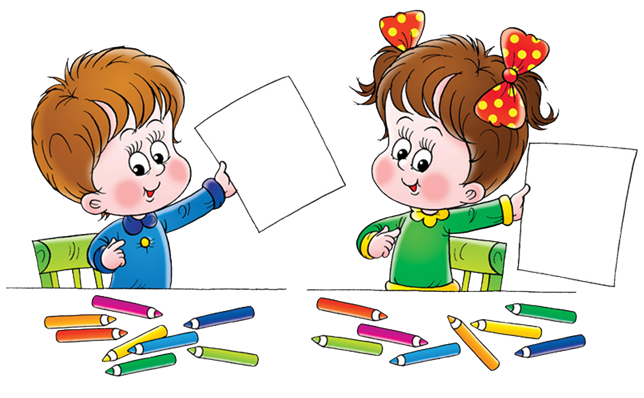 Перспективный план занятий на март
Предметно-пространственная среда
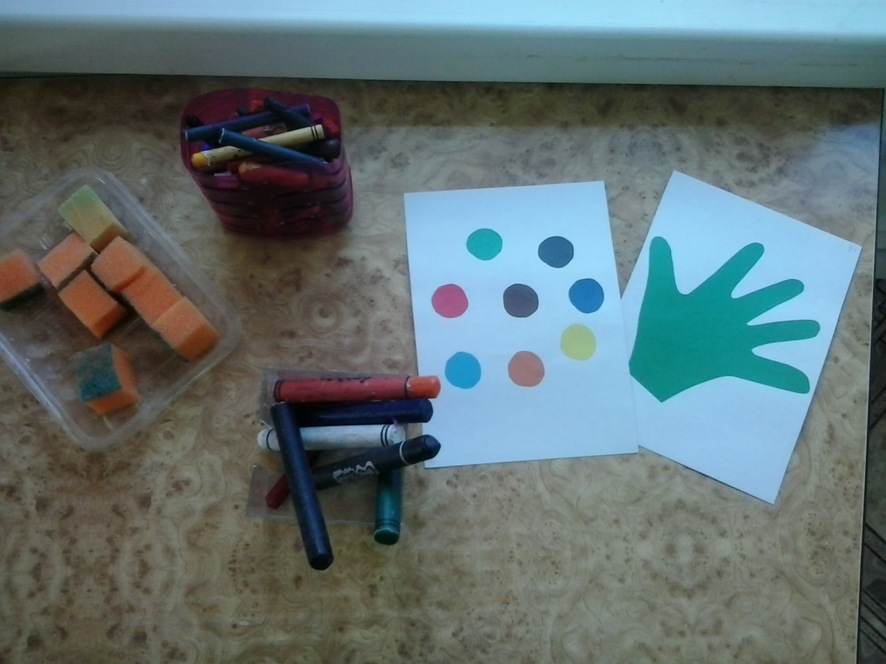 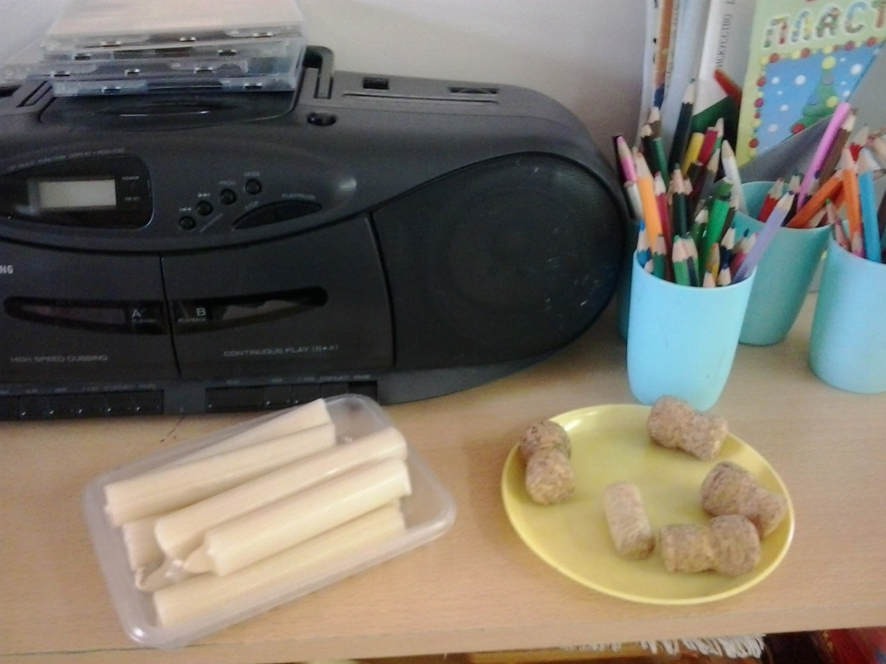 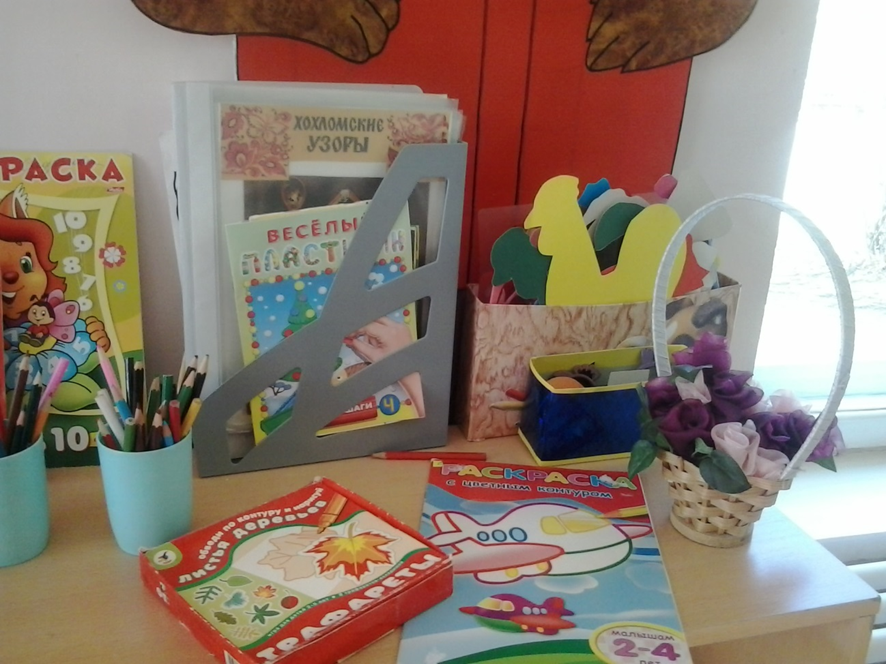 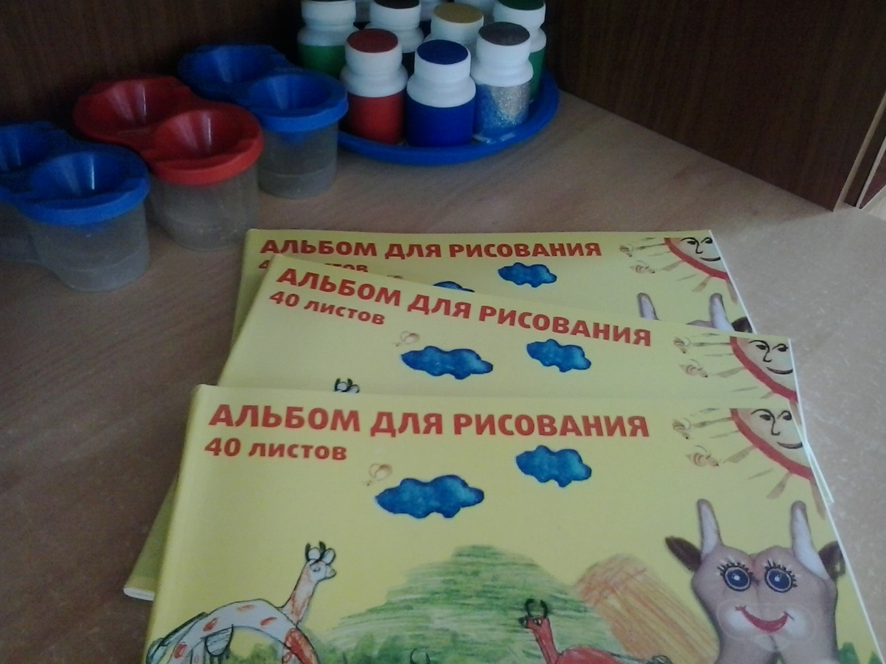 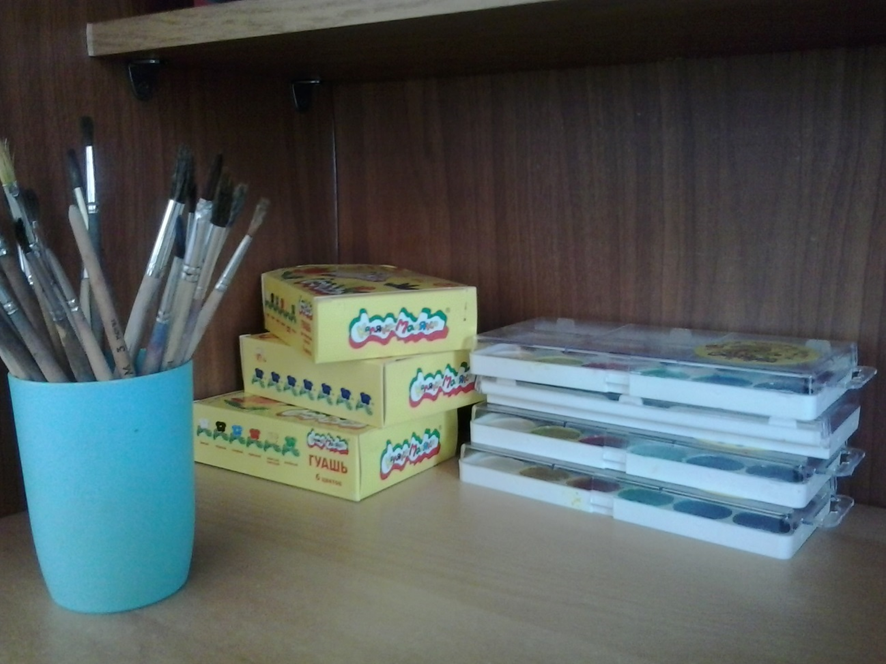 Фотографии к планам-конспектам
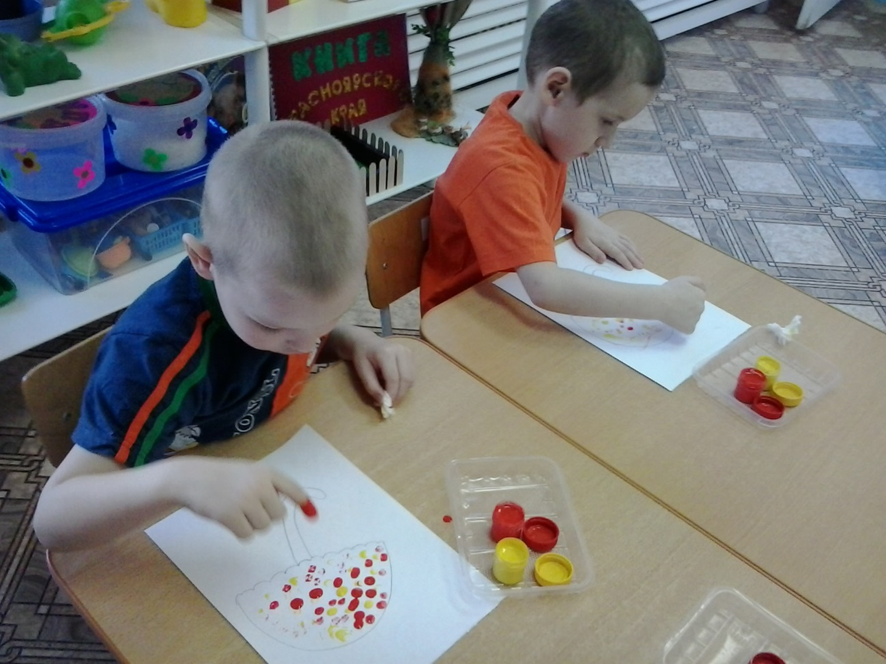 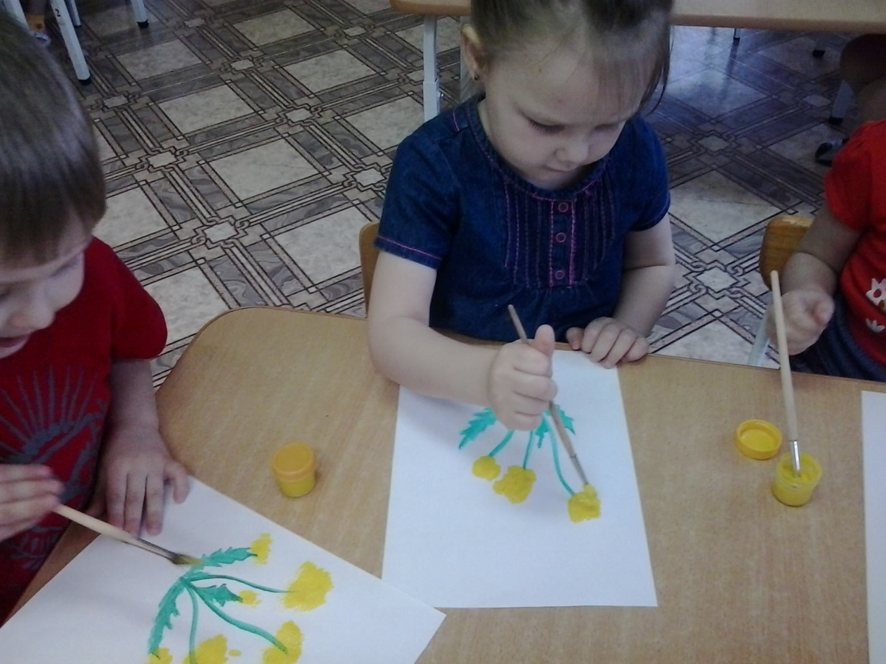 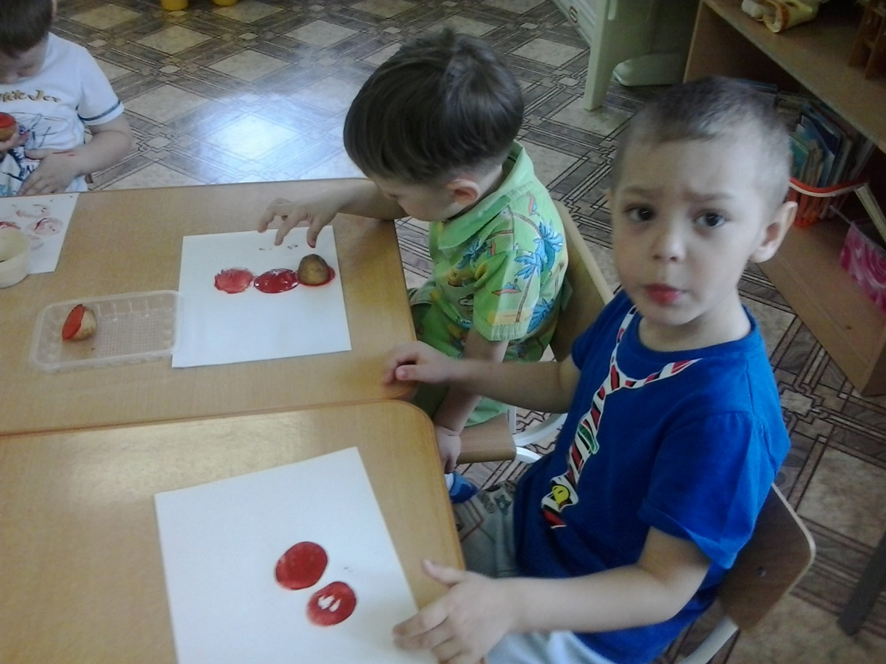 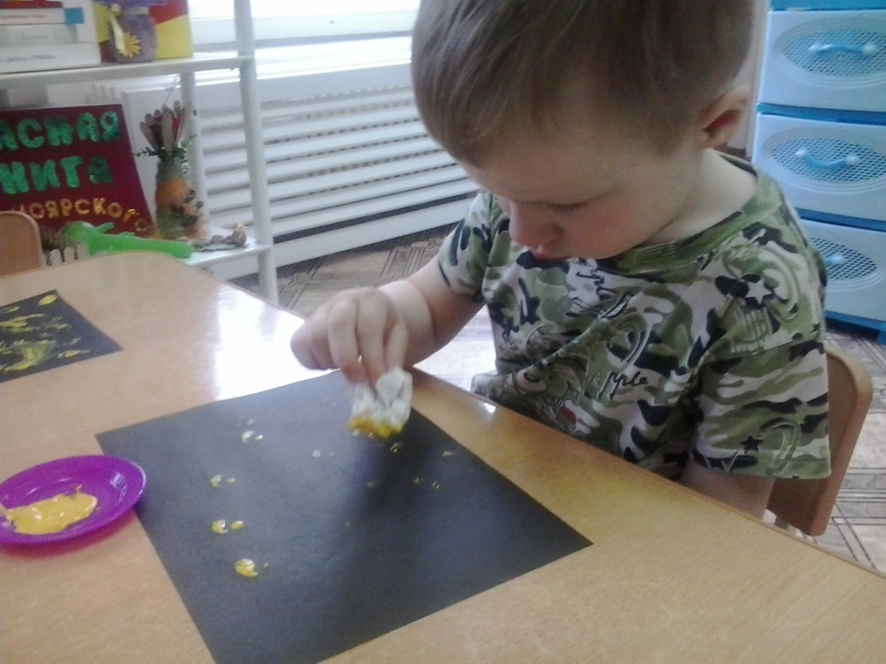 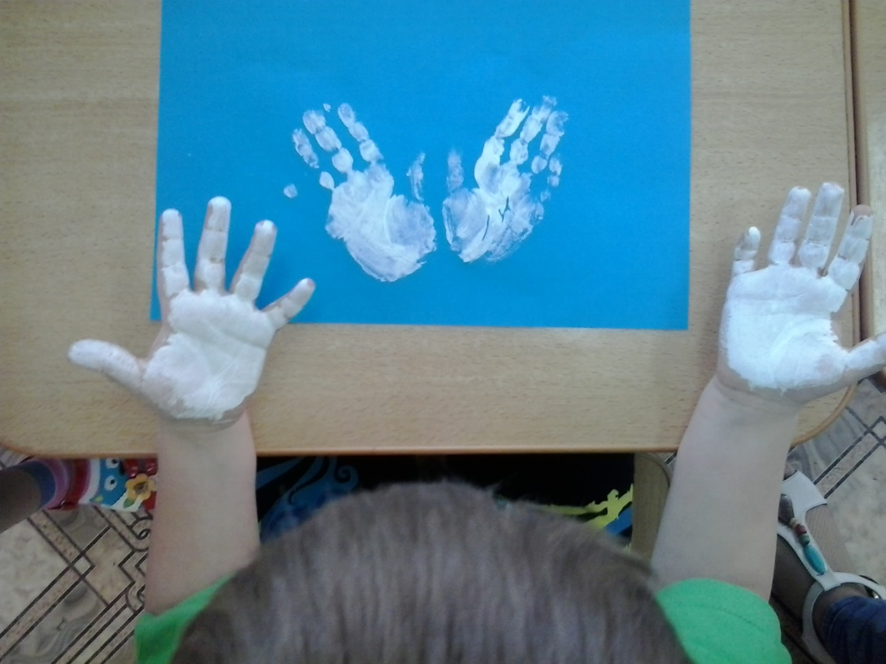 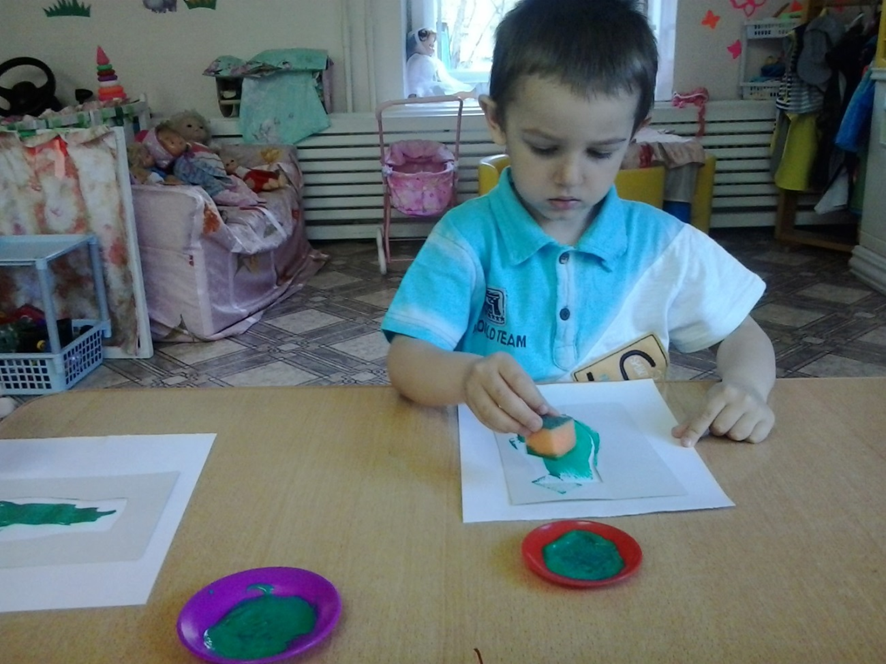 Необходимо продолжать работу по следующим направлениям:
1.Проводить занятия по развитию навыков рисования в системе и последовательно.
2.Обогащать представления и эстетическое восприятие детей.
3.Выводить детей на экскурсии и выставки, знакомить с работами художников.
4.Организовывать работу с родителями по данному направлению.
5. Продолжать обогащать предметно-развивающую среду.
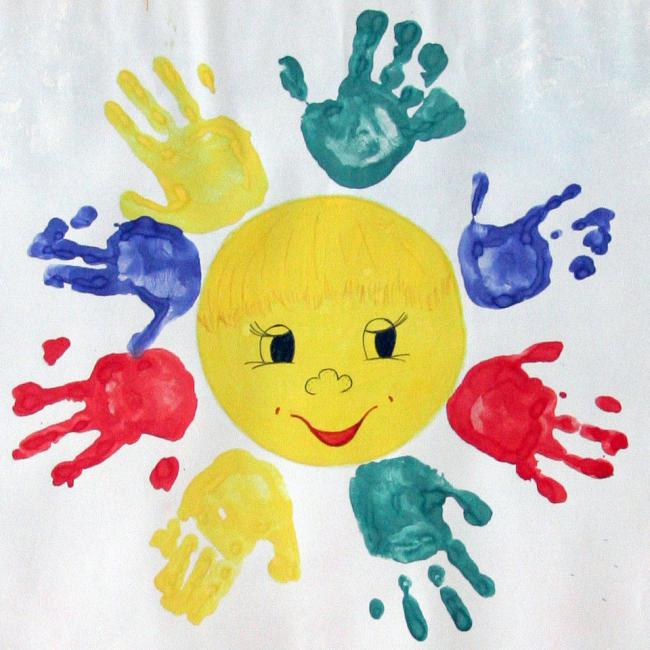